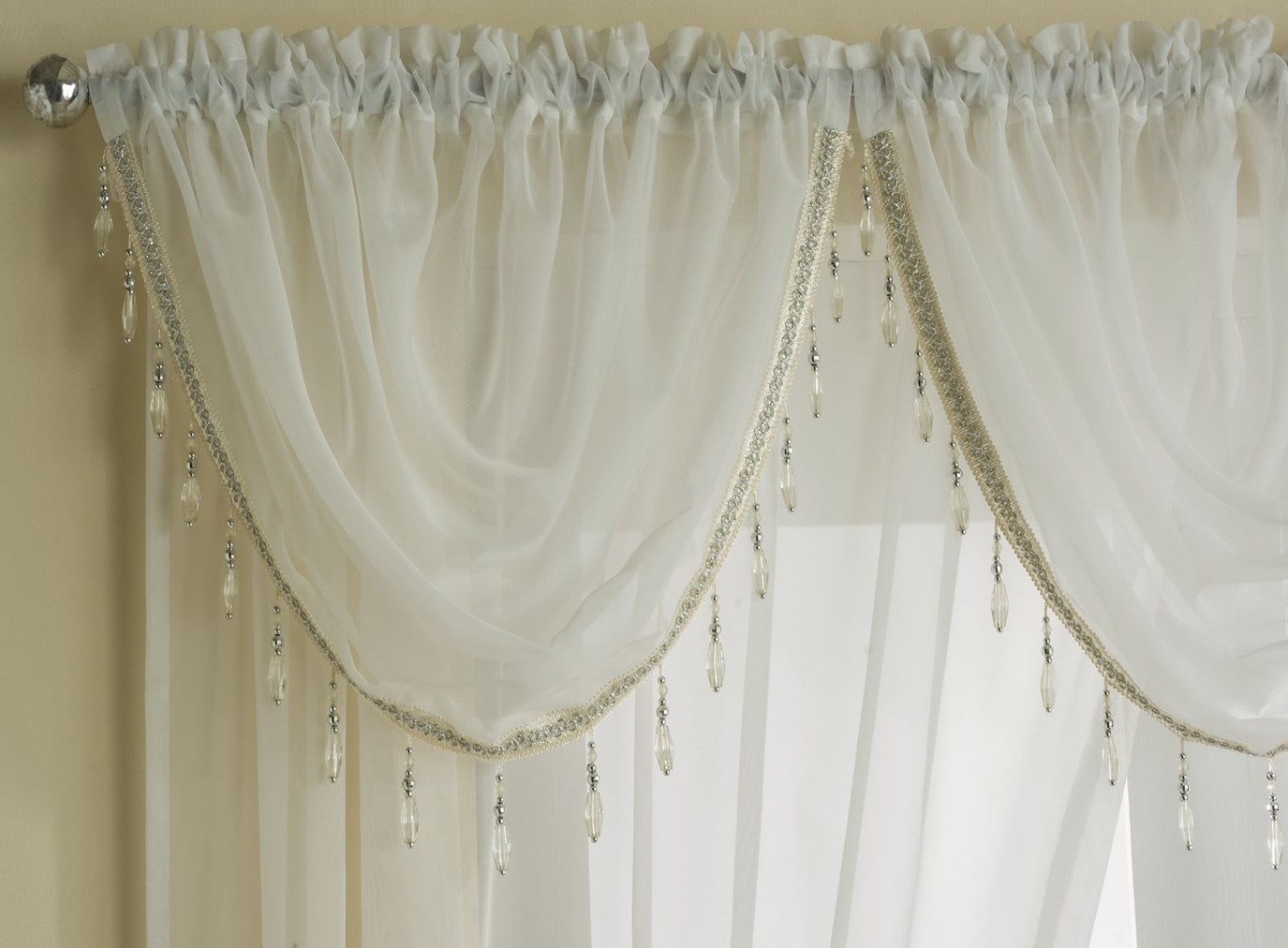 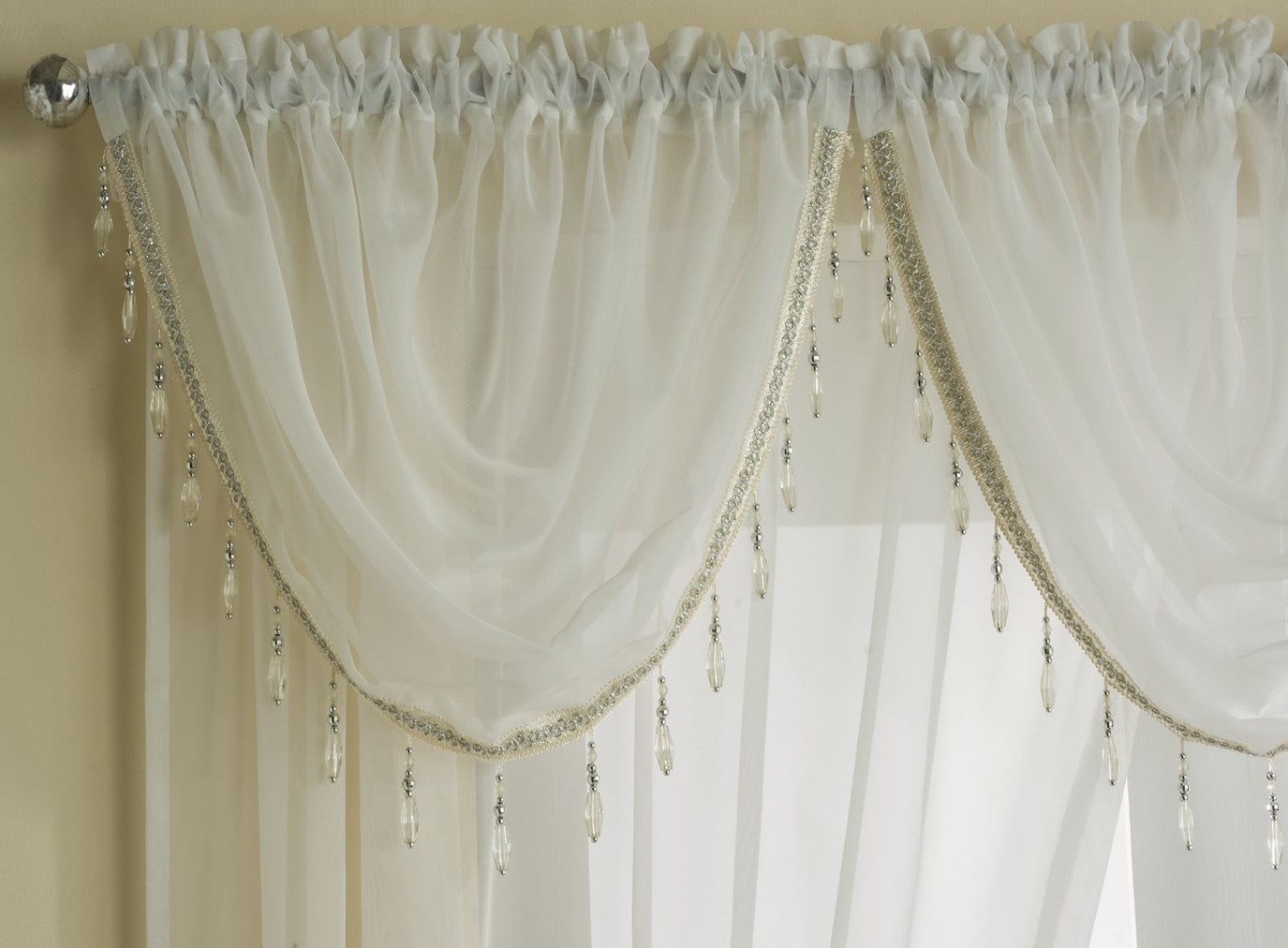 বাংলা ব্যাকরণ ক্লাসে
সকলকে অনেক অনেক শুভেচ্ছা
পরিচিতি
শ্রেণীঃ দাখিল নবম/দশম
বিষয়ঃ বাংলা ব্যাকরণ
অধ্যায়ঃ চতুর্থ
পাঠঃ লিঙ্গ
 সময়ঃ 50 মিনিট
মেফতাহুন নাহার কবিতা 
বি,এ (অর্নাস), এম,এ (বাংলা)
প্রভাষক বাংলা
বিরামপুর চাঁদপুর ফাজিল মাদ্রাসা, 
বিরামপুর,দিনাজপুর।
E-mail: kabitacpm@gmail.com
এসো নিচের ছবিগুলো দেখে বলার চেষ্টা করি
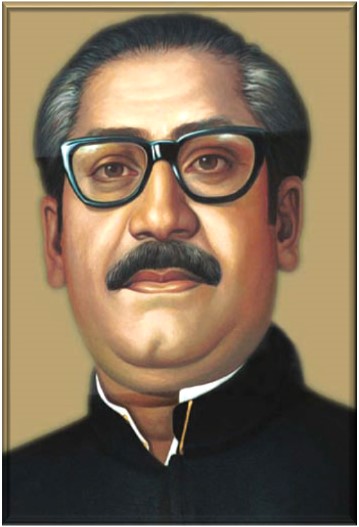 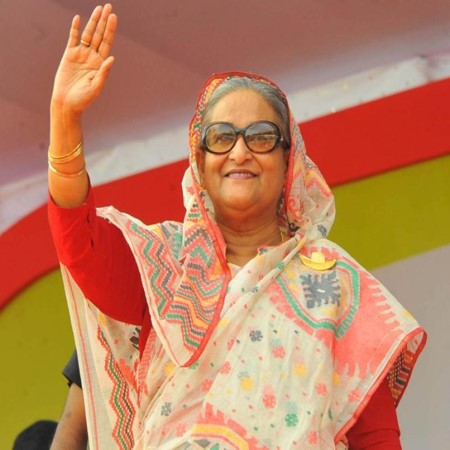 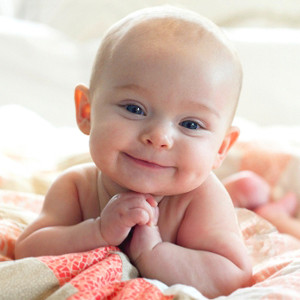 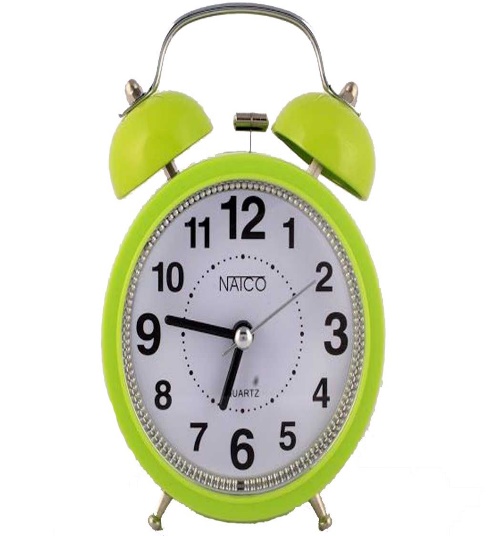 উপরের ছবি দেখে তোমরা কি বুঝতে পারলে?
এগুলো আমরা কি বলতে পারি?
লিঙ্গ অর্থাৎ পুরুষ লিঙ্গ, স্ত্রী লিঙ্গ, উভয় লিঙ্গ ও ক্লীব লিঙ্গ
পুরুষ, মহিলা, শিশু ও টেবিল ঘড়ির ছবি
আজকের পাঠ
লিঙ্গ
শিখনফল
এই পাঠ শেষে শিক্ষার্থীরা.....
১। লিঙ্গ কি তা বলতে পারবে; 
২। লিঙ্গের শ্রেণি বিভাগ বলতে পারবে; 
৩। লিঙ্গ পরিবর্তনের নিয়মগুলি বলতে পারবে।
প্রশ্নঃ লিঙ্গ কি বা লিঙ্গ কাকে বলে?
লিঙ্গঃ লিঙ্গ শব্দের অর্থ চিহ্ন বা লক্ষণ বা ধারণা। সৃষ্টি জগতের সব প্রাণী ও বস্তুই পুরুষ, স্ত্রী ও ক্লীব এ তিন শ্রেণীর যে কোন একটির অন্তর্ভূক্ত হয়ে থাকে। তাই যে চিহ্ন দ্বারা পুরুষ, স্ত্রী বা স্ত্রী পুরুষ উভয়ই বা স্ত্রী-পুরুষ কোন কিছুকে না বুঝিয়ে নির্জীব কোন বস্তুকে বুঝায় তাকে লিঙ্গ বলে।
একক কাজ
প্রশ্নঃ লিঙ্গ কাকে বলে?
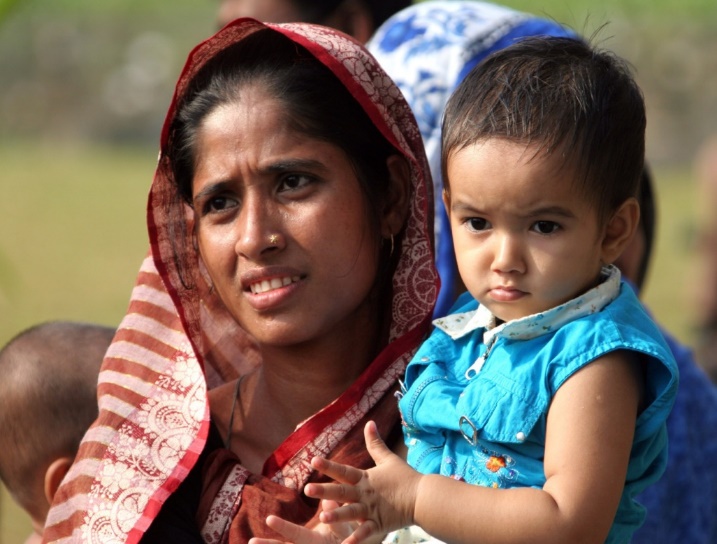 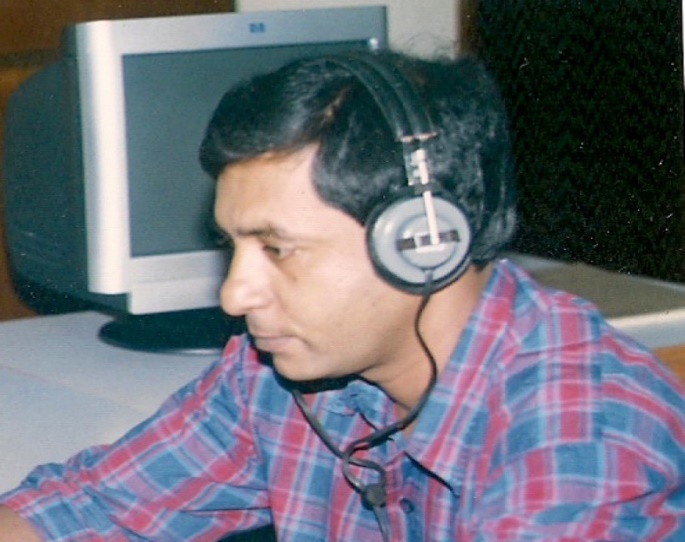 লিঙ্গের শ্রেণি বিভাগ
সন্তান
মহিলা
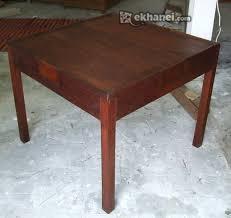 পুরুষ
টেবিল
লিঙ্গকে চারভাগে ভাগ করা যায়। যথাঃ
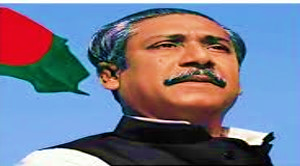 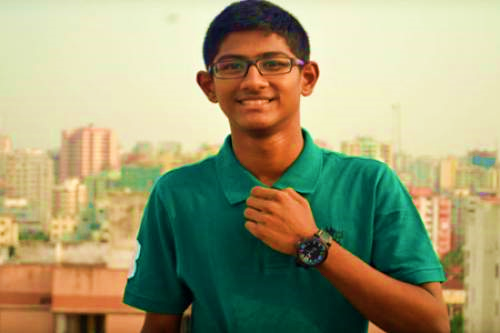 ছেলে
বাবা
পুংলিঙ্গঃপুংলিঙ্গ বলতে পুরুষবাচক শব্দ গুলোকেই বোঝায়। যেমনঃ রাজা, পিতা, বালক ইত্যাদি।
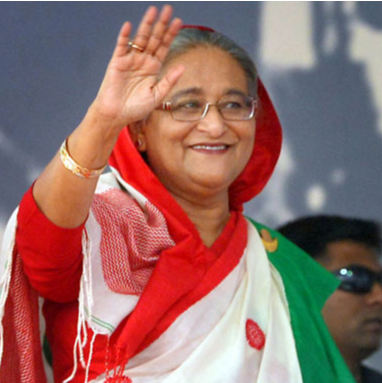 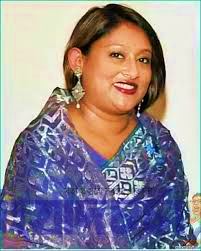 মেয়ে
মা
স্ত্রীলিঙ্গঃ স্ত্রীলিঙ্গ বলতে স্ত্রীবাচক শব্দ গুলোকেই বোঝায়।
যেমনঃ রাণী, মাতা, বালিকা ইত্যাদি।
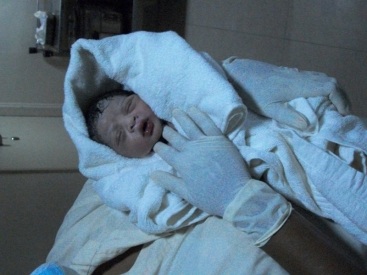 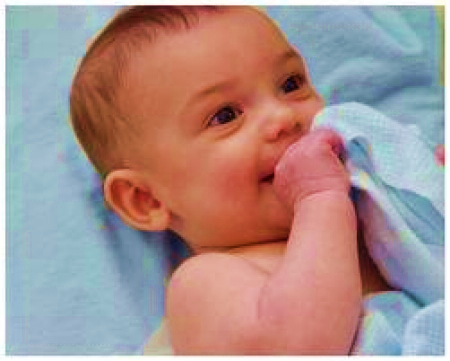 সন্তান
শিশু
উভয়লিঙ্গঃউভয়লিঙ্গ বলতে পুরুষবাচক ও স্ত্রীবাচক উভয়কেই বোঝায়। যেমনঃ মানুষ, শিশু, সন্তান ইত্যাদি।
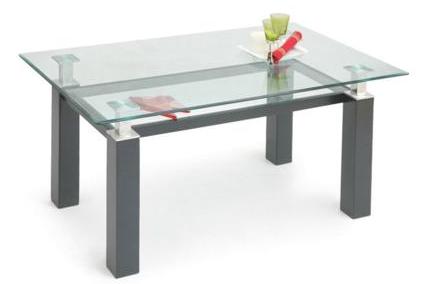 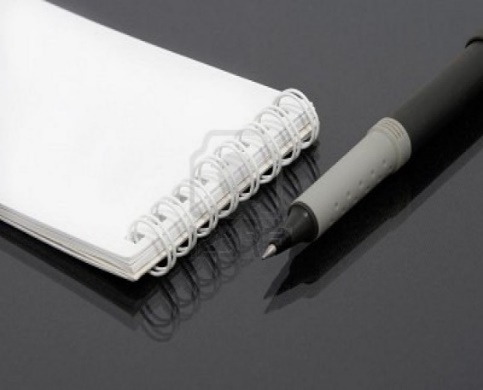 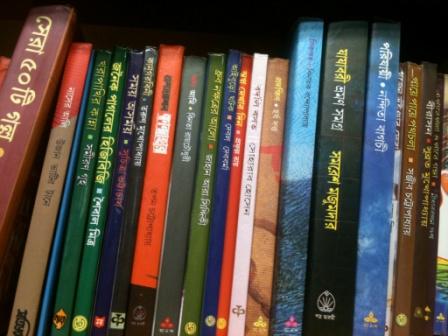 বই
খাতা ও কলম
টেবিল
ক্লীবলিঙ্গঃক্লীবলিঙ্গ বলতে পুরুষবাচক, স্ত্রীবাচক বা উভয় কোনটাকেই না বুঝিয়ে অন্যকিছু বোঝায়। যেমনঃ চেয়ার, টেবিল, গাড়ী, বাড়ি ইত্যাদি।
লিঙ্গান্তরঃপুরুষবাচক শব্দকে স্ত্রীবাচক শব্দে রূপান্তর করাকে লিঙ্গান্তর বা লিঙ্গ পরিবর্তন বলে। যেমনঃ কুমাড়+ঈ= কুমারী
জোড়ায় কাজ
প্রশ্নঃ লিঙ্গ কত প্রকার ও কি কি? উদাহরণ দাও।
১) পুরুষবাচক শব্দের শেষে আ,ঈ,নী আনি,ইনি প্রত্যয় যোগ     
    করে স্ত্রীবাচক শব্দে রূপান্তর। যেমনঃ
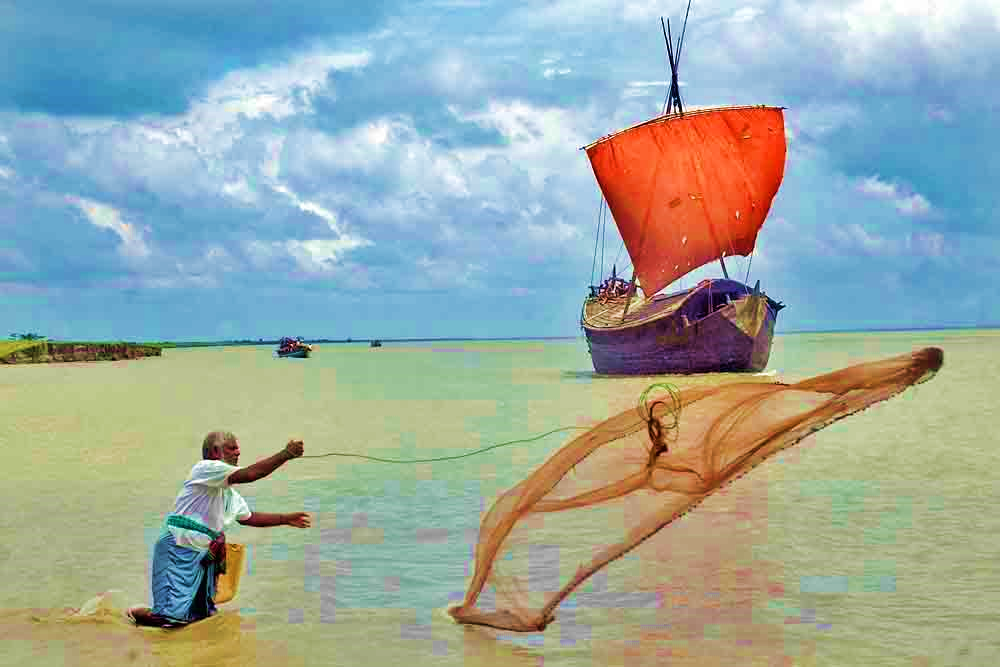 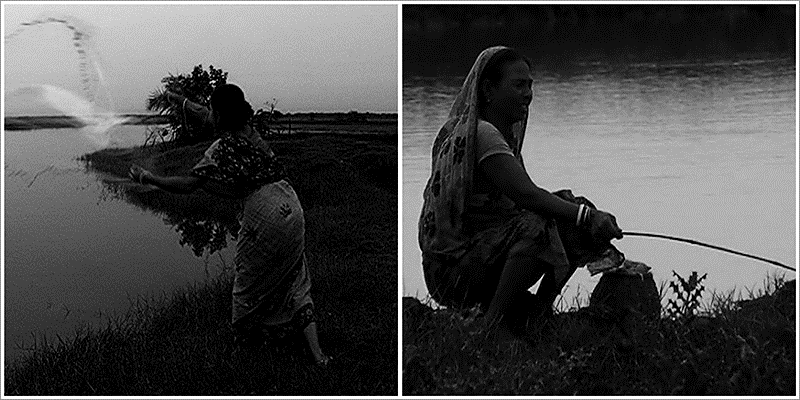 জেলে
জেলেনি
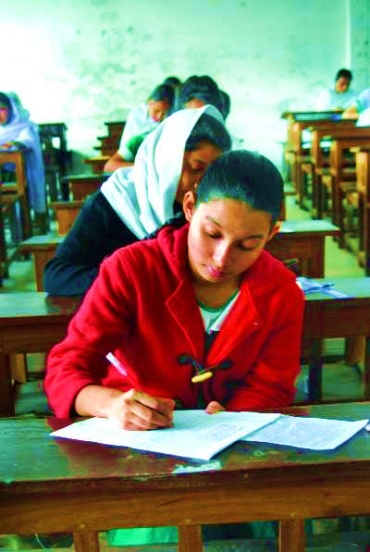 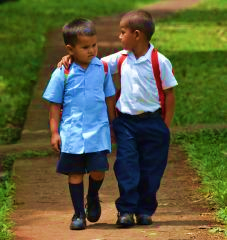 ছাত্র
ছাত্রী
২) পুংলিঙ্গ শব্দের শেষে ‘ইকা’ প্রত্যয় যোগ করে স্ত্রীবাচক শব্দে রূপান্তর। যেমনঃ
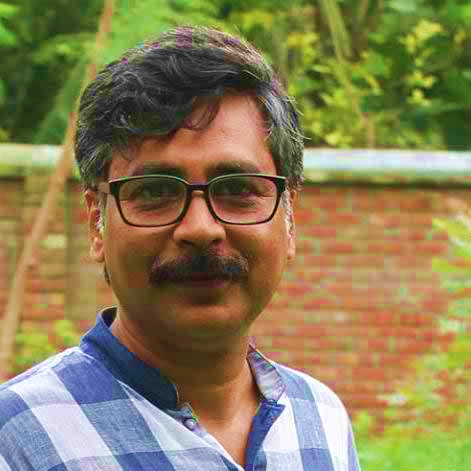 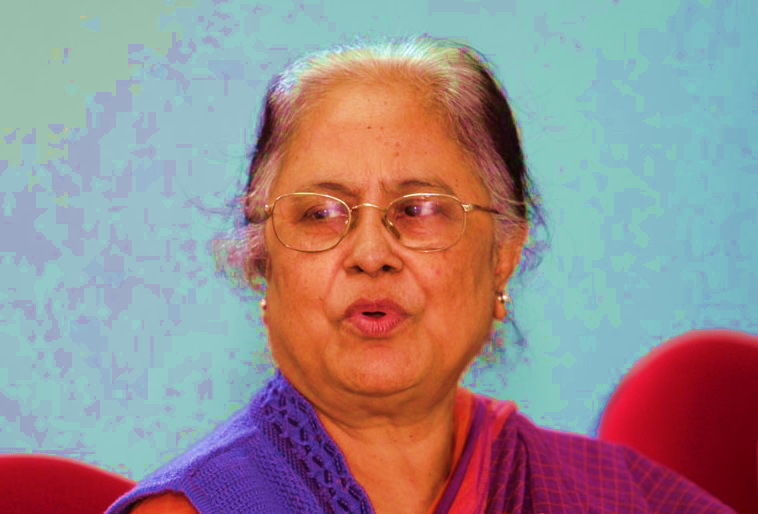 শিক্ষক
শিক্ষিকা
৩) পুরুষবাচক শব্দের শেষে আনি/আনী প্রত্যয় যোগ করে স্ত্রীবাচক শব্দে রূপান্তর। যেমনঃ
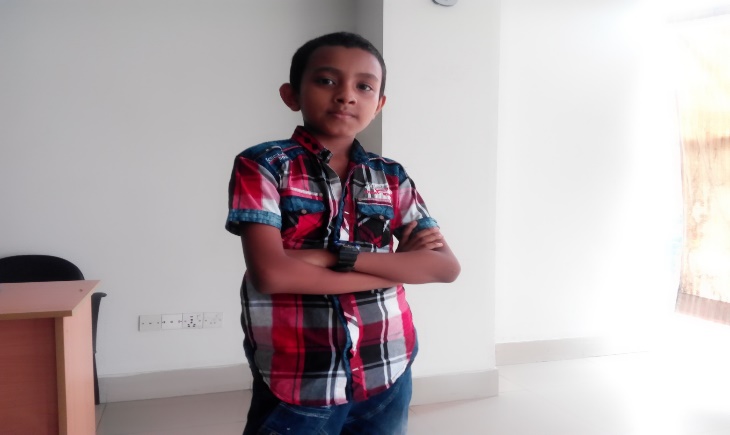 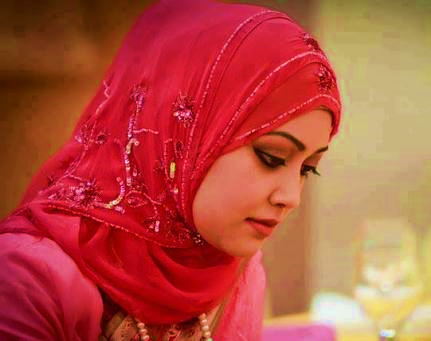 বালক
বালিকা
৪) পুরুষবাচক শব্দের শেষে ‘ই’ প্রত্যয় যোগ করে স্ত্রীবাচক শব্দে রূপান্তর। যেমনঃ
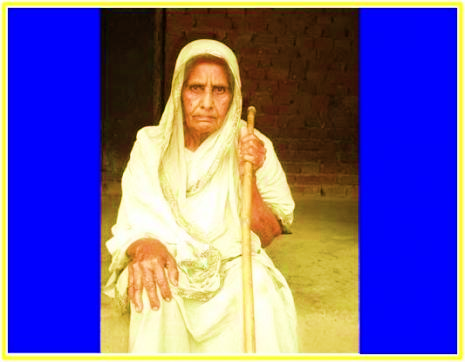 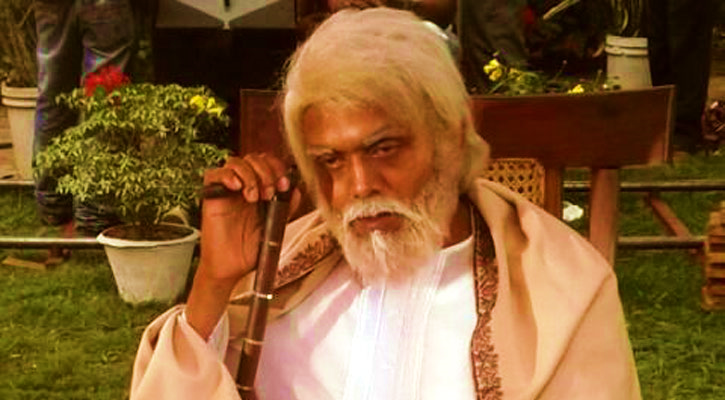 বুড়া
বুড়ি
৫) পুরুষবাচক শব্দের শেষে ‘ইনী’ প্রত্যয় যোগ করে স্ত্রীবাচক শব্দে রূপান্তর। যেমনঃ
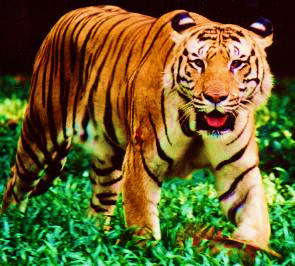 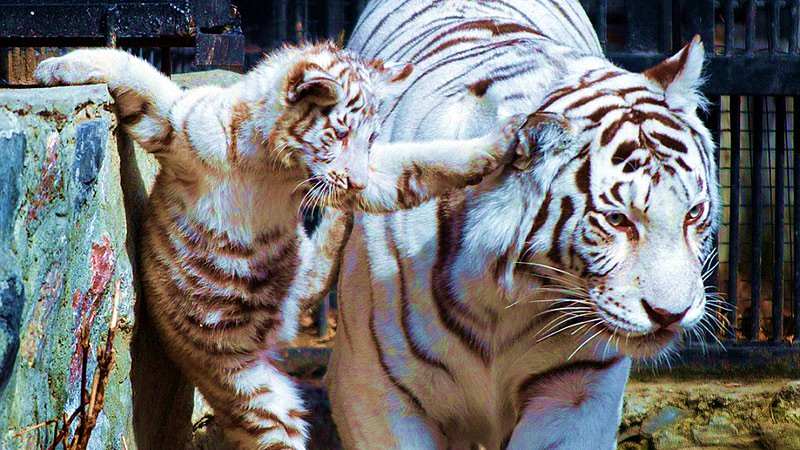 বাঘিনী
বাঘ
দলীয় কাজ
প্রশ্নঃ লিঙ্গান্তর কাকে বলে? লিঙ্গান্তরের নিয়মগুলো লিখ।
মূল্যায়ন
১। লিঙ্গ শব্দের অর্থ কি?
সঠিক উত্তরের জন্য ক্লিক করুন
(ক) পরিমাপ
(খ) সংকেত
১
(গ) চিহ্ন বা লক্ষণ
(ঘ) অনুমান
২। কোন শব্দটির লিঙ্গান্তর হয় না?
(ক) কবিরাজ
(খ) সঙ্গী
২
(গ) সাহেব
(ঘ) বেয়াই
৩। স্ত্রী জাতীয় অর্থে স্ত্রীবাচক শব্দ কোনটি?
(ক) মামী
(খ) পাগলী
৩
(গ) জা
(ঘ) মালা
৪। নিত্য স্ত্রীবাচক বাংলা শব্দ কোনটি?
(ক) সপত্নী
(খ) বিধাত্রী
৪
(গ) সতীন
(ঘ) বিপত্নীক
৫। মালী শব্দের স্ত্রীলিঙ্গ কোনটি?
(ক) মালিনি
(খ) মালা
৫
(গ) মালিকা
(ঘ) মালিনী
বাড়ীর কাজ
প্রশ্নঃ তোমার জানা ১০টি শব্দের লিঙ্গান্তর করে আনবে।
সকলকে ধন্যবাদ
আবার দেখা হবে
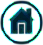